מבוא לרובוטיקהמתכוננים לבנות רובוט
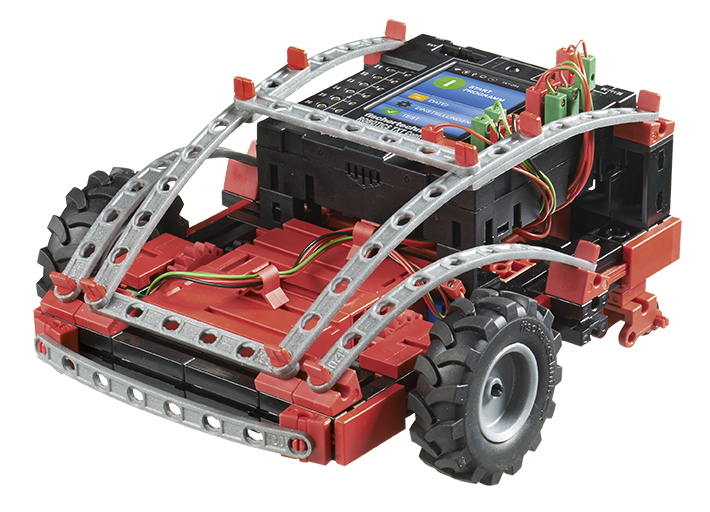 תוכן עניינים
רובוטיקה – נעים להכיר
מה זה רובוט?
סוגי רובוטים
שימוש ברובוטים
מתכוננים לבנות רובוט!
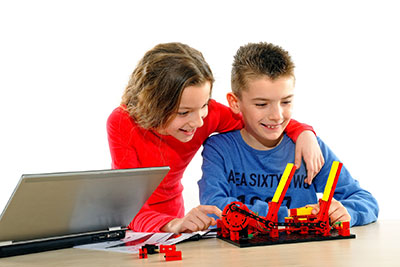 רובוטיקה – נעים להכיר
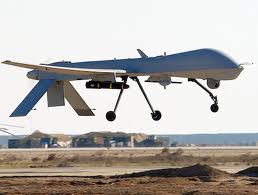 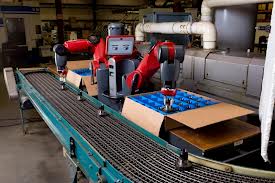 מה זה רובוט?
 מכונה 
 אוטומטי
 ניתן לתכנות

 סוגי רובוטים
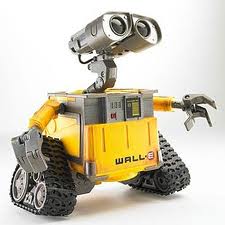 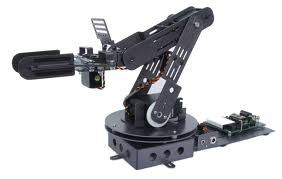 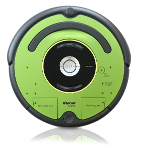 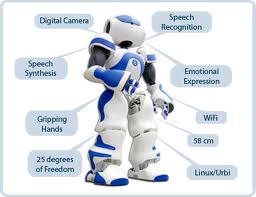 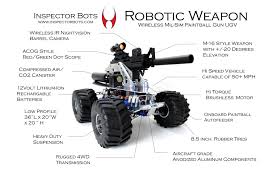 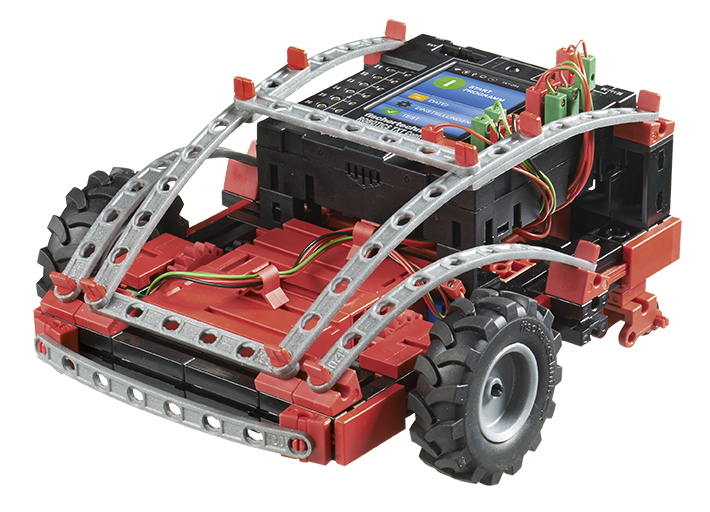 רובוטיקה – שימושים
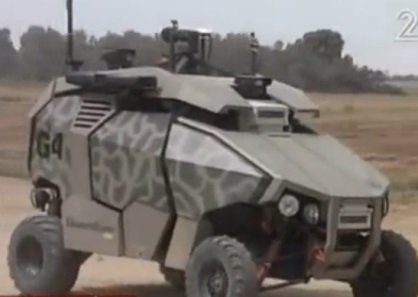 רובוט צבאי בשימוש צה"ל: לסרטון
רובוטים למיון חבילות במחסן: לסרטון
רובוט דה-וינצ'י לביצוע של ניתוחים מרחוק: לסרטון 
רובוט מכונית הנוסע וחונה באופן אוטומטי: לסרטון
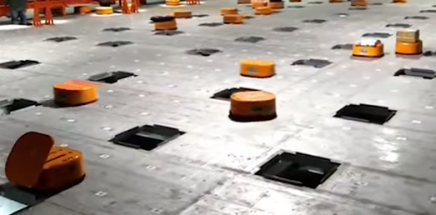 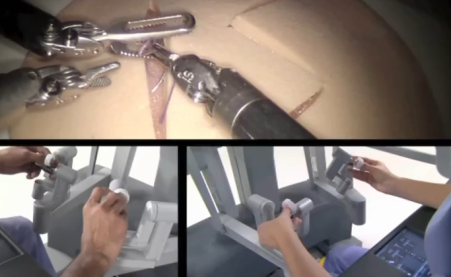 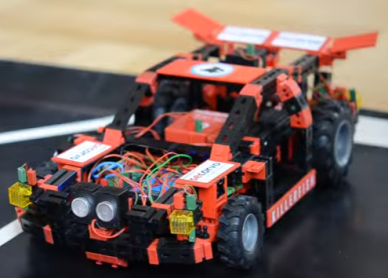 מתכוננים לבנות רובוט
הכנת חוטי חשמל עבור הרובוט
הדגמת הכנה של חוט 
סרטון הדרכה
סדר וניקיון
סידור ציוד ועמדת העבודה
מחזירים את הציוד והחוטים המוכנים למורה